Process discovery:Inductive Miner
Sander Leemans
D. Fahland
W.M.P van der Aalst
Process discovery
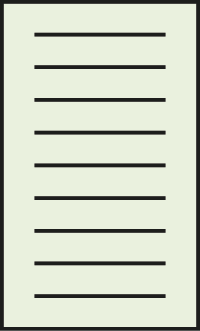 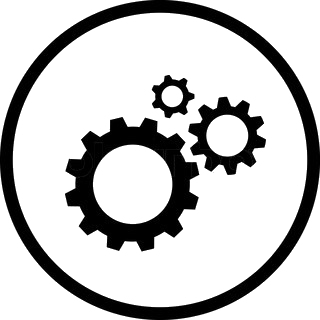 system
log
process model
S.J.J. Leemans
2
Quality
System behaviour
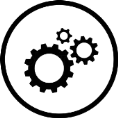 Sound
Simple
Complete log
Recorded log
fast
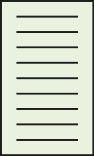 Fitting
Precise
=
S.J.J. Leemans
3
[Speaker Notes: Log
Discover model]
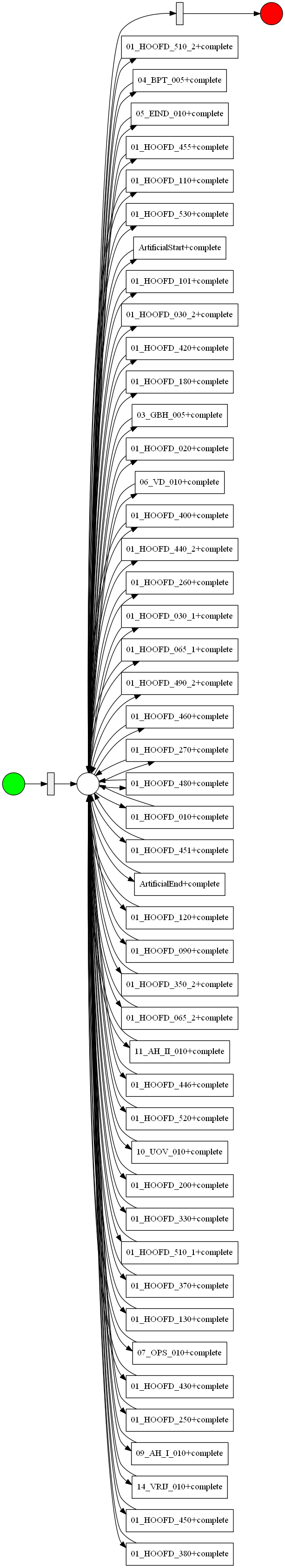 Results with incomplete logs
not simple
not sound
not fitting
not sound
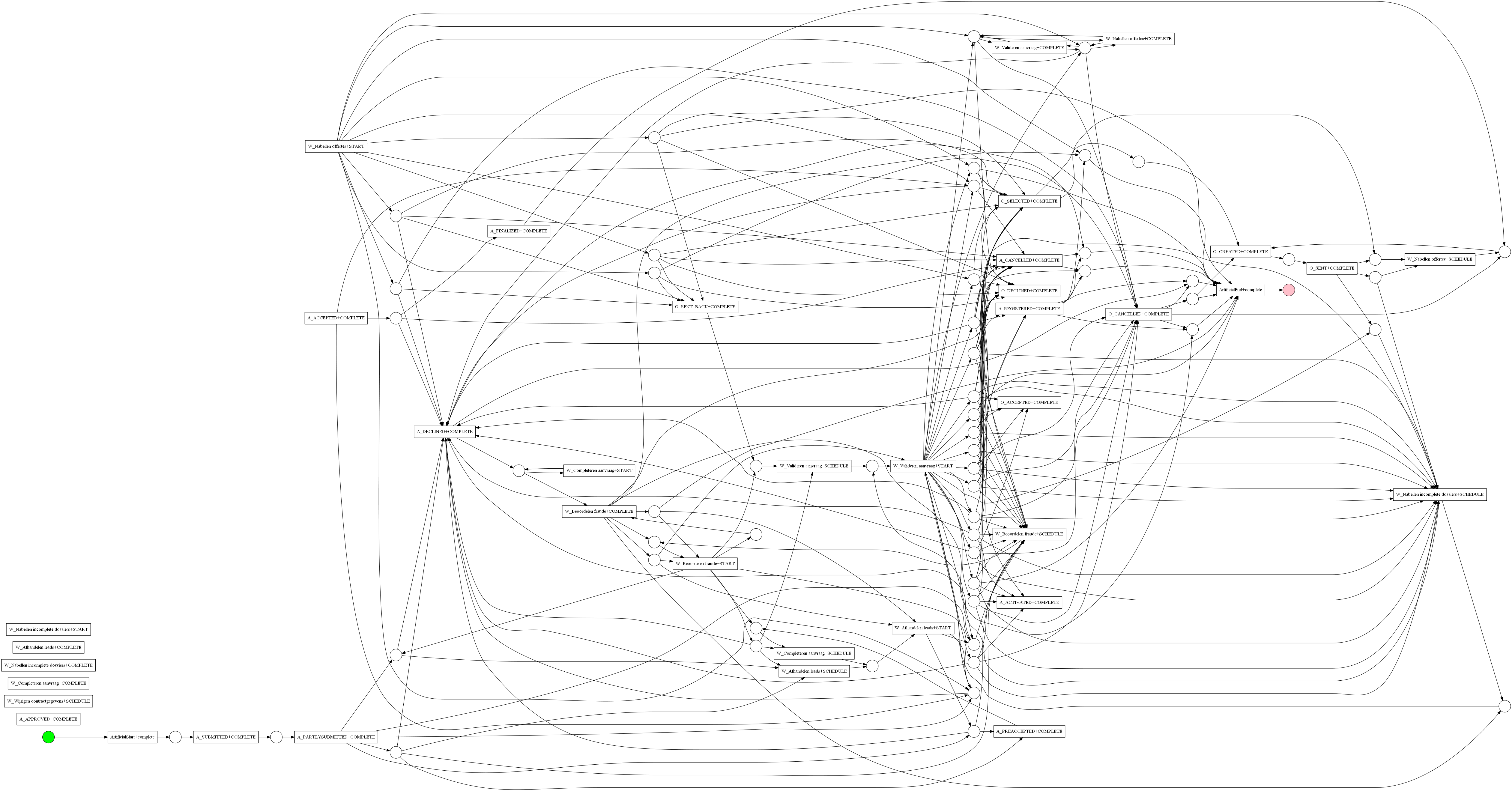 α
ILP
Flower model
not precise
Heuristics Miner
Evolutionary Tree Miner
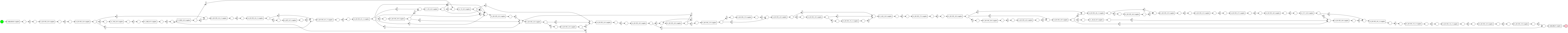 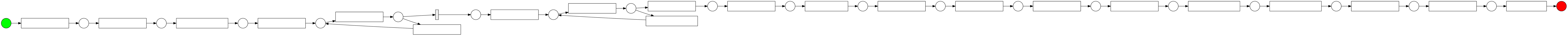 not fitting
not sound
4
not fast
Outline
System behaviour
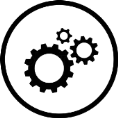 {<a,b,c>,
 <a,c,b>,
 <a,d,e>,         
 <a,d,e,f,d,e>}
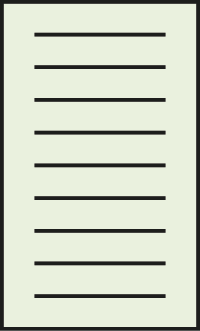 =
S.J.J. Leemans
5
Block-structured Petri nets
a
τ
τ
b
τ
c
d
τ
x
e
/\
a
b
→
e
c
d
Sander Leemans
6
[Speaker Notes: Activities
Sequence
Loop
Parallel
Exclusive choice

Sound]
Outline
System behaviour
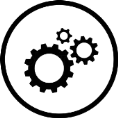 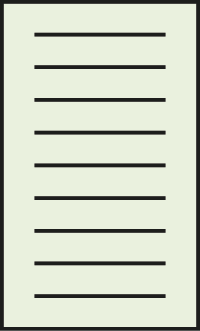 =
S.J.J. Leemans
7
Divide & conquer
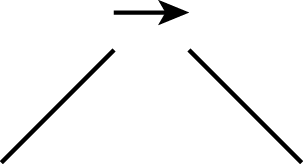 a
{<a,b,c>,
 <a,c,b>,
 <a,d,e>,
 <a,d,e,f,d,e>}
{<a>,
 <a>,
 <a>,
 <a>}
{<b,c>,
 <c,b>,
 <d,e>,
 <d,e,f,d,e>}
recurse
recurse
S.J.J. Leemans
8
Finding operator
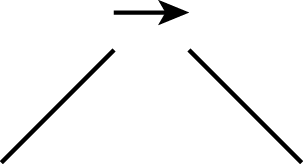 b
c
a
a
{<a,b,c>,
 <a,c,b>,
 <a,d,e>,
 <a,d,e,f,d,e>}
{<b,c>,
 <c,b>,
 <d,e>,
 <d,e,f,d,e>}
d
e
f
Find cut in directly-follows graph
Sequence: edges crossing one-way only
recurse
S.J.J. Leemans
9
recurse …
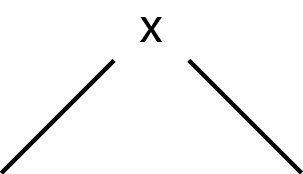 {d,e,f}
{b,c}
b
c
x
{<b,c>,
 <c,b>,
 <d,e>,
 <d,e,f,d,e>}
{
<b,c>
<c,b>
{
,
}
,
,
,
d
e
{<d,e>,
 <d,e,f,d,e>}
{<b,c>,
<c,b>}
{
<d,e>
<d,e,f,d,e>
,
         }
f
}
a
Exclusive choice: no crossing edges
S.J.J. Leemans
10
… one more recursion …
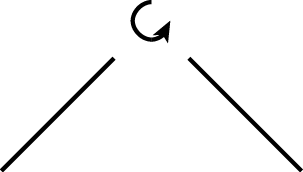 {f}
{d,e}
x
d
e
d,e
>,
>,
>}
{<
>,
{<
<
<
{<d,e>,
 <d,e,f,d,e>}
{<b,c>,
<c,b>}
d,e
{<   >}
d,e
<
,
f
>}
,
f
{<d,e>}
{<f>}
a
e
f
d
Loop: identify body and loopback parts
(assumption: start/end activities disjoint)
S.J.J. Leemans
11
… last recursion
b
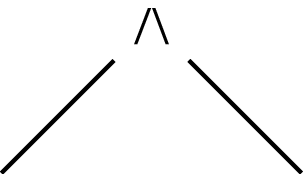 {b}
{c}
c
x
>
>}
b
c
>,
>}
>
>}
{<
<
{<
<
{<
<
,
,
{<b,c>,
<c,b>}
c
b
{<b>}
{<c>}
a
e
c
b
f
d
Parallel: all possible crossing edges
S.J.J. Leemans
12
Result
b
τ
τ
c
a
x
τ
d
e
τ
f
a
e
c
b
f
d
S.J.J. Leemans
13
No cut
x
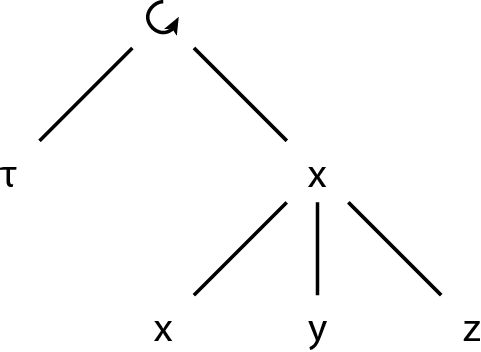 x
y
z
x
y
z
a
c
b
S.J.J. Leemans
14
Inductive Miner
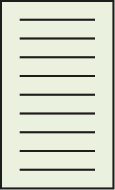 Divide activities
Select operator
Else: flower model
Split log
Recurse on splitted logs
?
?
{a,b}
{c,d}
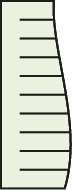 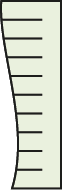 {c}
{d}
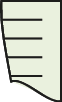 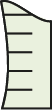 Sander Leemans
15
Outline
System behaviour
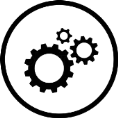 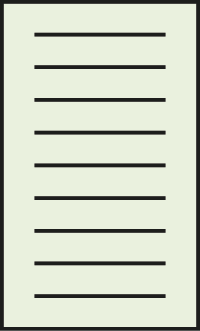 =
S.J.J. Leemans
16
Rediscoverability
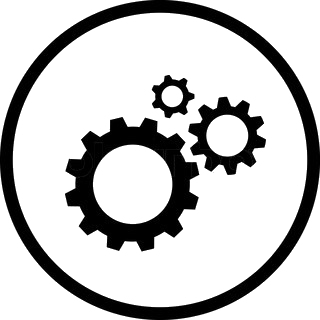 System behaviour
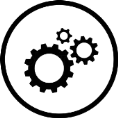 Complete log
= (language equivalent)
= (normal form)
Block-structured with 
Start\end activities of loop disjoint
No duplicate activities
No silent activities (τ)
Directly-follows graph complete
Noise-free
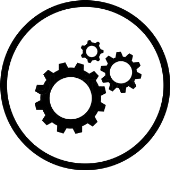 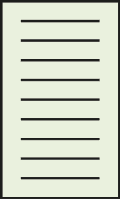 x
S.J.J. Leemans
17
[Speaker Notes: Log
Discover model]
Incomplete logs
System behaviour
Complete log
Incomplete log
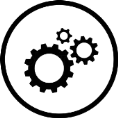 Sound
Simple
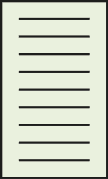 polynomial
Fitting
Most precise
(by framework; bring your own operator)
S.J.J. Leemans
18
Future Work
Generalise
Directly-follows graph complete
Noise-free
Block-structured
Start\end activities of loop must be disjoint
No duplicate activities
No silent activities (τ)
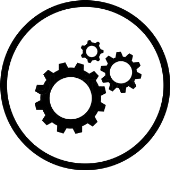 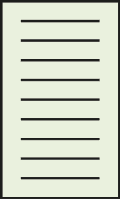 x
S.J.J. Leemans
19
You have been watching
System behaviour
Complete log
Incomplete log
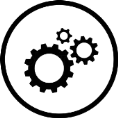 Sound
Simple
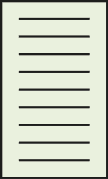 polynomial
Fitting
Most precise
(by framework; bring your own operator)
S.J.J. Leemans
20